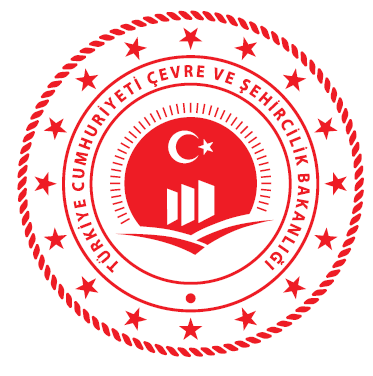 EDİRNE VALİLİĞİ
Çevre ve Şehircilik İl Müdürlüğü
Sıfır Atık Bilgilendirme Semineri
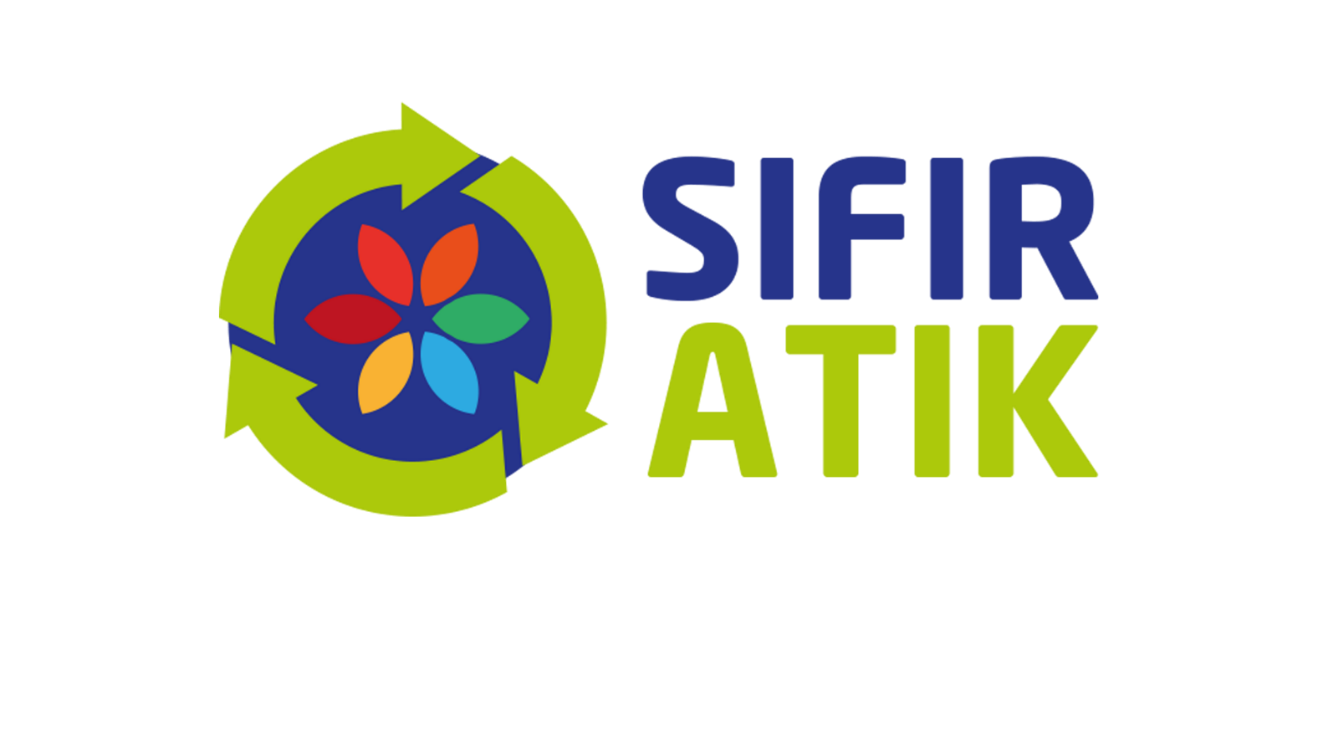 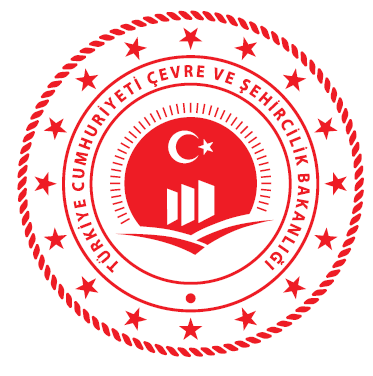 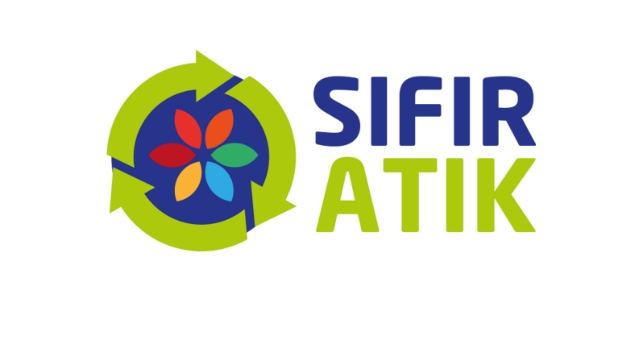 SIFIR ATIK YÖNETMELİK TASLAĞI
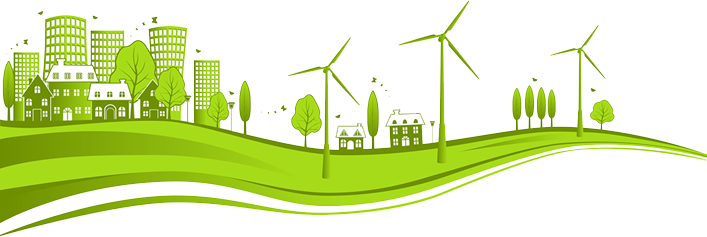 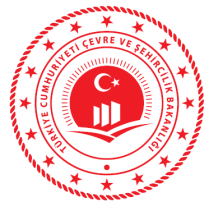 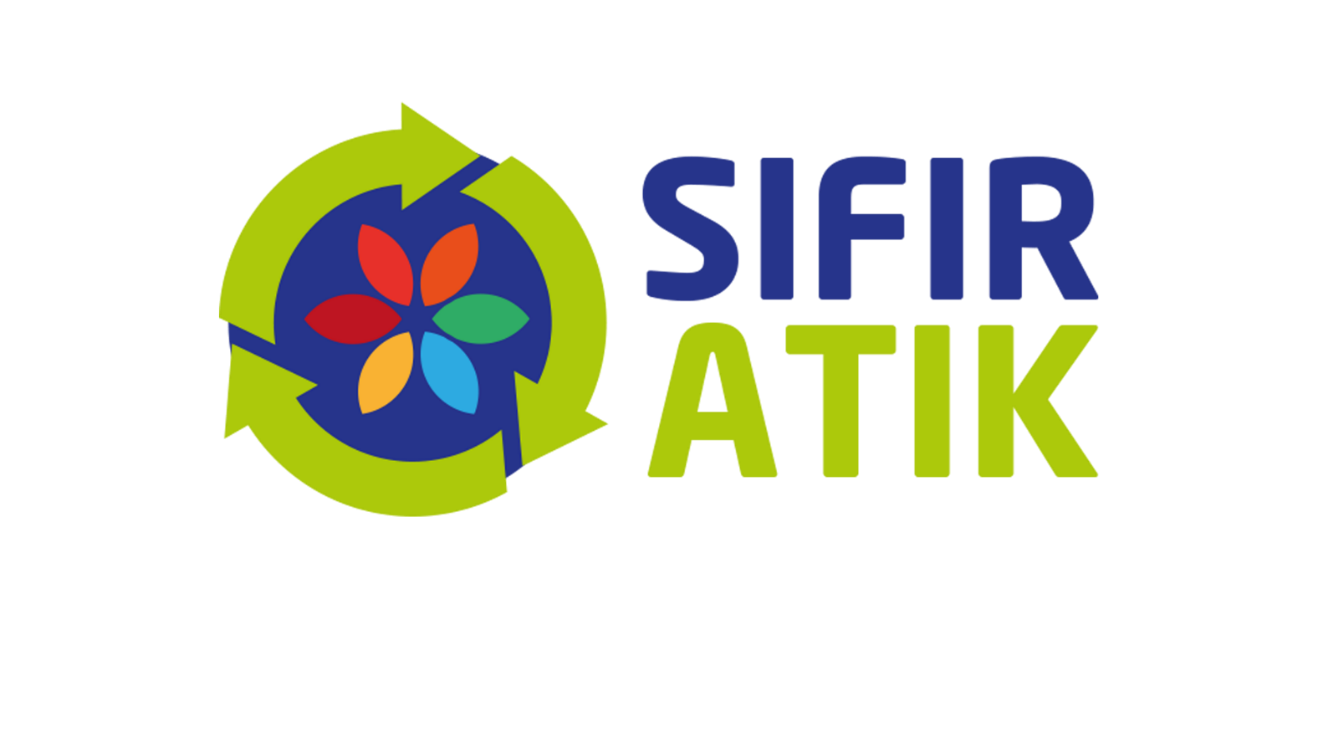 NEDİR?
İsrafın önlenmesini, atık oluşum sebeplerinin gözden geçirilerek atık oluşumunun önlenmesi ve/veya azaltılmasını, daha sürdürülebilir ürünler tercih edilmesini, kaynakların verimli kullanımının sağlanmasını, atığın oluşması durumunda kaynağında ayrı toplanarak geri kazanımının sağlanmasını kapsayan hedeftir.
8.02.2019
3
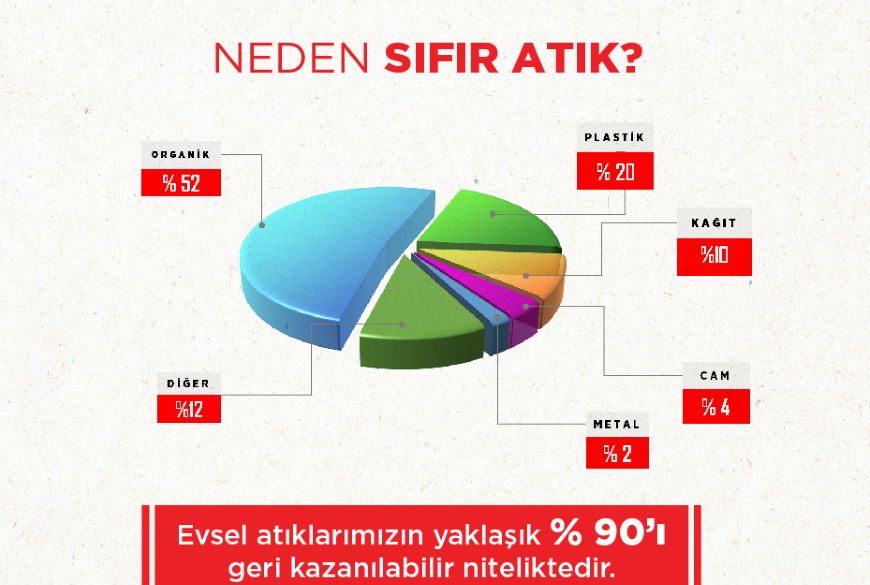 4
8.02.2019
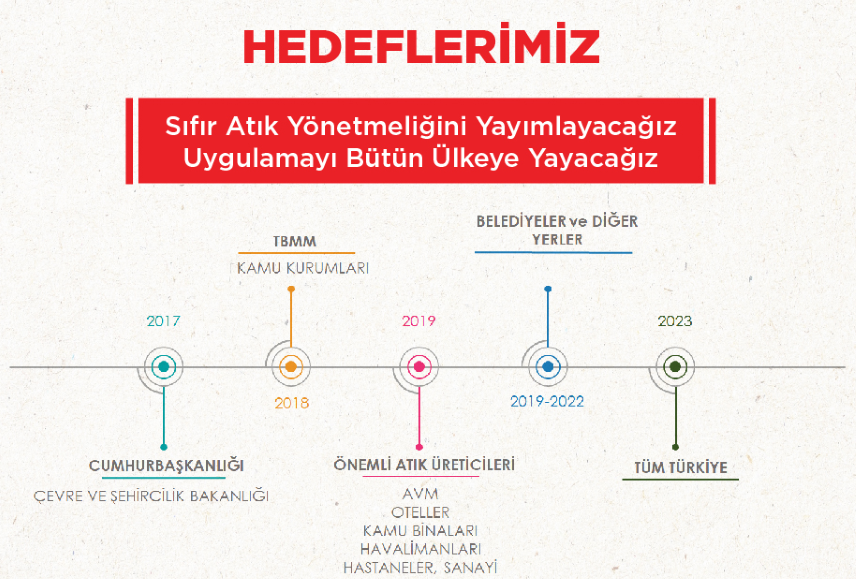 5
8.02.2019
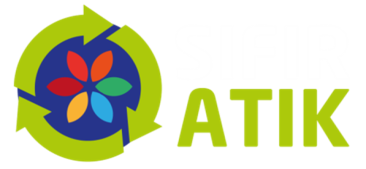 KAPSAM
YÖNETMELİĞİ
Sıfır atık yönetim sistemine ilişkin genel ilkeler, görev, yetki ve yükümlülükler ile sıfır atık belgesi verilmesine ilişkin esas ve kriterlerin belirlenmesi, başvuruların alınması ve değerlendirilmesi ve buna ilişkin iş ve işlemleri kapsar.
8.02.2019
6
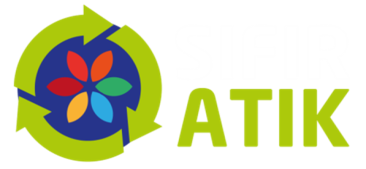 SIFIR ATIK YÖNETİM SİSTEMİ
YÖNETMELİĞİ
Atık oluşumunun önlenmesinden başlayarak atık durumuna geldikten sonra oluşan tüm atıkların özelliğine ve türüne göre kaynağında ayrı toplanarak çevre lisanslı atık işleme tesislerine gönderilmesine kadar geçen süreci içeren ve sıfır atık yaklaşımını hedef alır.
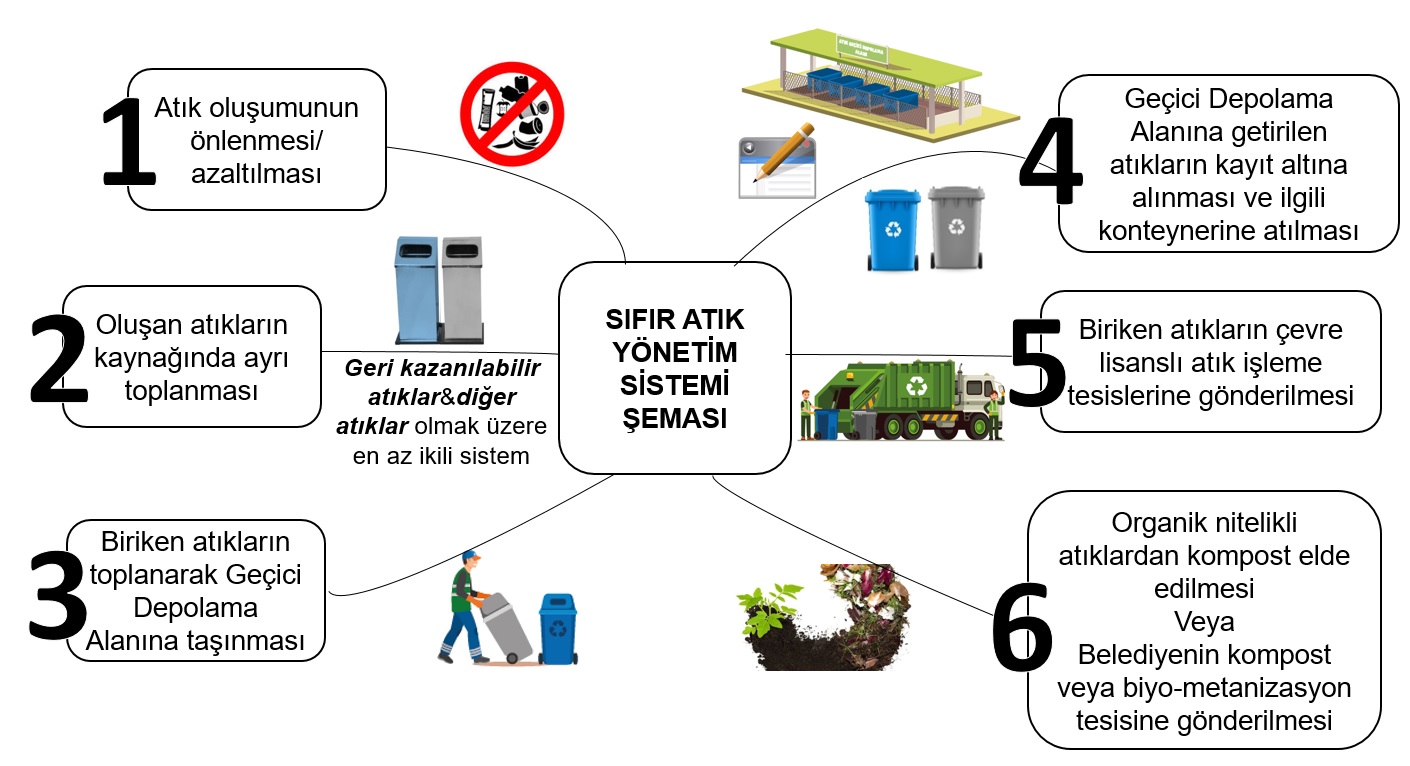 7
8.02.2019
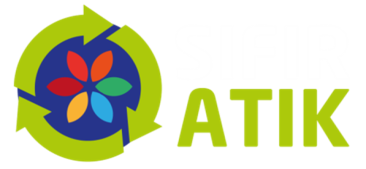 SIFIR ATIK TOPLAMA MODELİ
YÖNETMELİĞİ
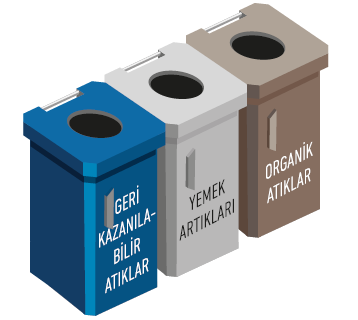 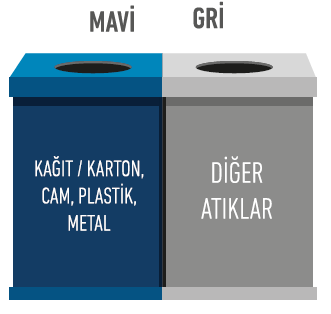 YOĞUN MİKTARDA ORGANİK ATIK OLUŞAN NOKTALARDA YEMEKHANELER VE YEMEK HAZIRLAMA BÖLÜMLERİNDE
BİNA, OFİS, İŞYERİ, KONUT, OKULİ AVM VE BENZERİ YERLERDE 
İÇ MEKANLARDA
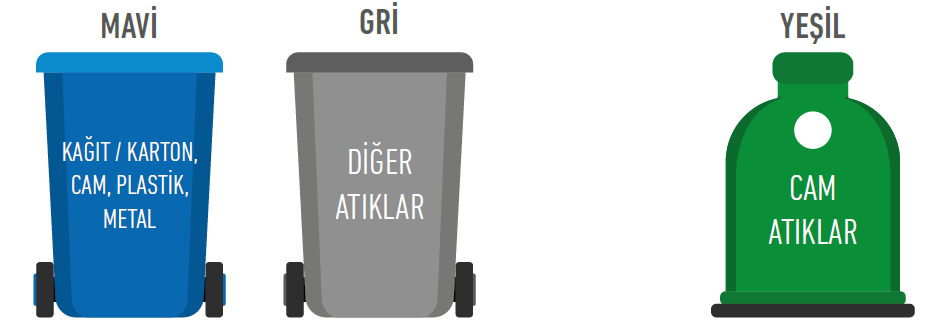 CADDE, SOKAKLAR GİBİ KAMUYA AÇIK ALANLARDA
**İhtiyaç halinde, oluşan atıkların türüne göre, üzerinde yazı ve şekillerle belirtmek suretiyle farklı biriktirme ekipmanları kullanılabilir.
8.02.2019
8
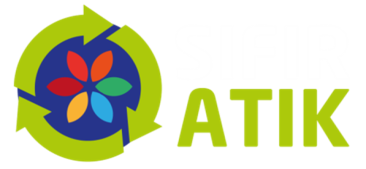 SIFIR ATIK YÖNETİM SİSTEMİ
YÖNETMELİĞİ
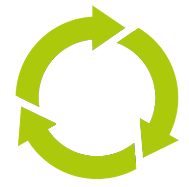 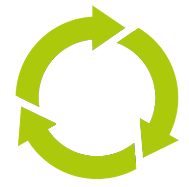 Bina/
Yerleşkeler
Belediyeler
8.02.2019
9
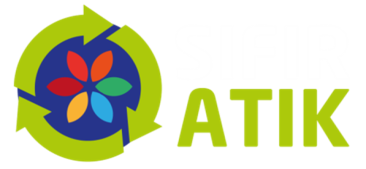 BİNA/YERLEŞKELER İÇİN UYGULAMA TAKVİMİ
YÖNETMELİĞİ
10
8.02.2019
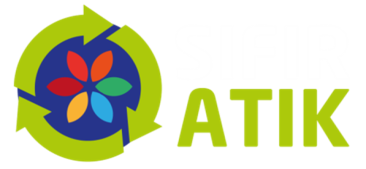 BELEDİYELER İÇİN UYGULAMA TAKVİMİ
YÖNETMELİĞİ
GEÇİŞ DÖNEMİ
GEÇİCİ MADDE 1-(1) Bu Yönetmeliğin yürürlük tarihi itibariye, büyükşehir belediyesi olan illerde ilçe belediyeleri, diğer illerde il ve ilçe belediyeleri bir yıl içerisinde sıfır atık yönetim sistemini kurmakla yükümlüdür.
11
8.02.2019
BİNA/YERLEŞKELER İÇİN SIFIR ATIK YÖNETİM SİSTEMİ KRİTERLERİ
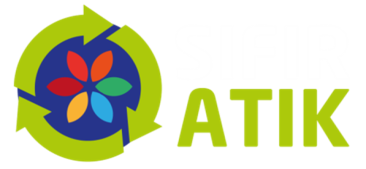 YÖNETMELİĞİ
12
8.02.2019
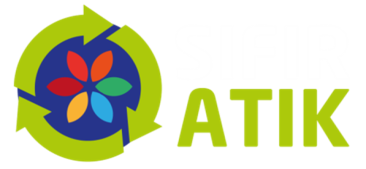 BELEDİYELER İÇİN SIFIR ATIK YÖNETİM SİSTEMİ KRİTERLERİ
YÖNETMELİĞİ
13
8.02.2019
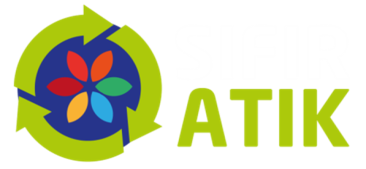 BELEDİYELER İÇİN SIFIR ATIK YÖNETİM SİSTEMİ KRİTERLERİ (ATIK GETİRME MERKEZİ)
YÖNETMELİĞİ
1. Sınıf Atık Getirme Merkezi Özellikleri
Aydınlatma sistemi bulunmalıdır.
d) Yangın riskine ilişkin gerekli tedbirler alınmalıdır.
e) Temiz ve bakımlı olmalı, koku, haşere oluşumuna engel olacak şekilde dezenfekte edilmelidir.
f) Atıklar, gruplarına göre ayrı olarak, türlerine uygun biriktirme ekipmanlarında biriktirilmeli, ilgili mevzuata uygun olarak çevresel kirliliğe yol açmayacak şekilde gerekli tedbirler alınmalıdır.
 Yönetim binası, kantar, giriş kontrol noktası bulunmalı ve asgari 1.000 m2 alana sahip olmalıdır.
Tesis etrafı, en az 1,5 m yüksekliğinde beton, briket veya tuğla benzeri kalıcı yapı malzemesi ile çevrili olmalıdır.
Atıkların bekletildiği alanın üzeri kapalı olmalıdır.
Sorumlu bir çevre görevlisi bulunmalıdır.
Gelen ve giden atıklara ait bilgilerin kaydedildiği veri kayıt sistemine sahip olmalıdır.
Kullanılacak biriktirme ekipmanlarının üzerinde veya ekipmanların bulunduğu bölmelerde biriktirilecek atık türlerine ve kodlarına ilişkin yazı ve şekil bilgileri bulunmalıdır.
14
8.02.2019
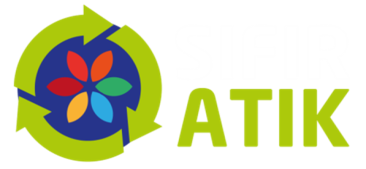 SIFIR ATIK BELGESİ
YÖNETMELİĞİ
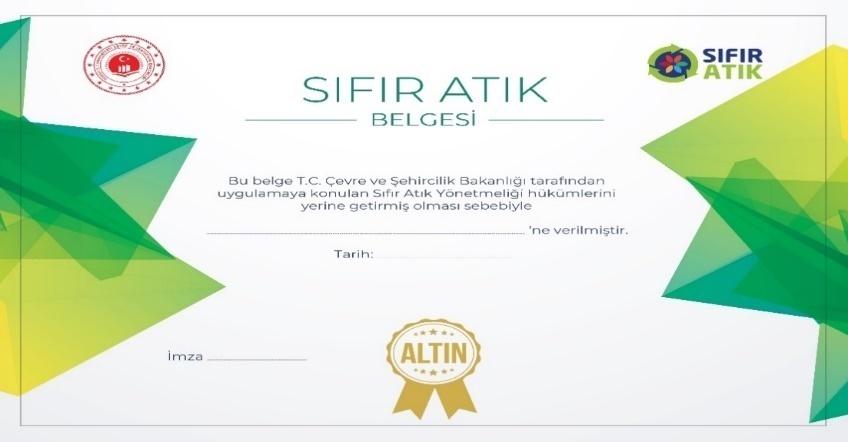 Sıfır atık yönetim sistemine geçen yerlerden; 

100 bin üzeri nüfusa sahip belediyeler 
Alışveriş merkezleri, 
Havalimanları, 
Limanlar
Marinalar
4 ve 5 yıldızlı oteller 

Sıfır Atık Belgesi almakla yükümlüdür. 

Diğer yerler talep etmeleri halinde sıfır atık belge müracaatında bulunabilir.
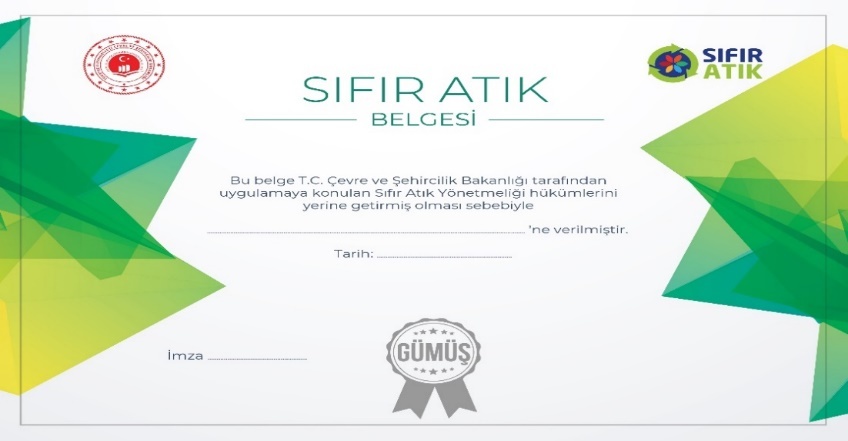 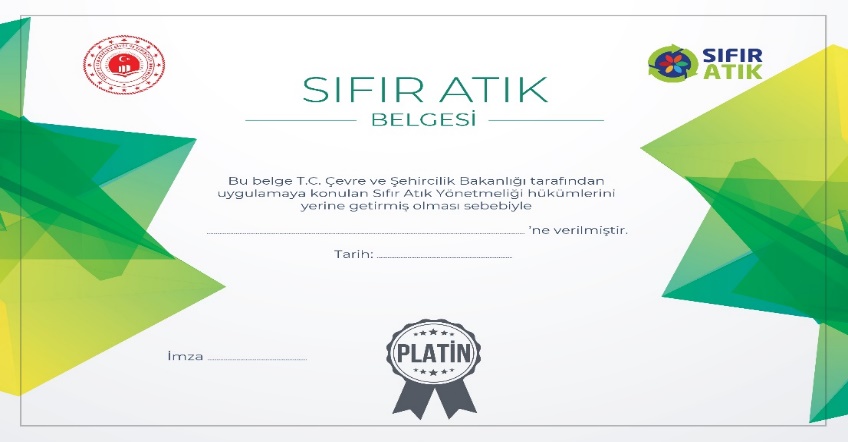 15
8.02.2019
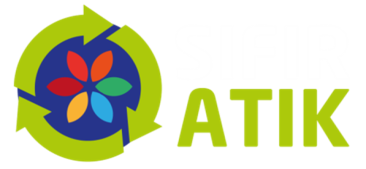 YÖNETMELİĞİ
SIFIR ATIK BELGE SÜRECİ
Bakanlığımız Sıfır Atık Bilgi Sistemi üzerinden belge başvurusunda bulunulur
İlgili İl Müdürlüğü tarafından başvuru değerlendirilir
Kriterlerin sağlanıp sağlanmadığı tespit edilir
Uygun bulunanlar kayıt altına alınır
1 yıl faaliyetin ardından
puanlama kriterleri çerçevesinde başvuru yapılır
Yapılan puanlama çerçevesinde belge seviyesi belirlenir
Sıfır Atık Bilgi Sistemi üzerinden
Sıfır Atık Belgesi Düzenlenir
16
8.02.2019
EK-5
SIFIR ATIK BELGE SÜRECİ
Bina/yerleşkeler tarafından Ek-6/A’da, belediyeler tarafından Ek-6/B’de yer alan bilgi ve belgelerle Sıfır Atık Bilgi Sistemi üzerinden belge başvurusunda bulunulur
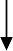 İl Müdürlüğü tarafından başvuru değerlendirilir
Eksiklik Bildirimi
Uygun
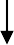 Başvuru değerlendirmeye alınır
Eksiklik Dönüşü
Uygun
Başvuru değerlendirmeye alınır
İl Müdürlüğü tarafından değerlendirilir
Bina/yerleşkeler için Ek-7/A’daki, belediyeler için Ek-7/B’deki ön şartların sağlanıp sağlanmadığı değerlendirilir
Uygun değil
Başvuru iade edilir
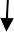 Uygun
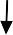 Sıfır atık yönetim sistemine geçtiği kayıt altına alır
1 yıl faaliyetin ardından
Bina/yerleşkeler Ek-7/A’daki, belediyeler Ek-7/B’deki puanlama kriterleri çerçevesinde başvuru yapar.
Yapılan puanlama çerçevesinde belge seviyesi belirlenir
Başvuru sahibi tarafından belge ücreti yatırılır
Sıfır Atık Belgesi Düzenlenir
17
8.02.2019
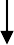 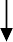 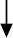 BİNA VE YERLEŞKELER İÇİN PUANLAMA KRİTERLERİ
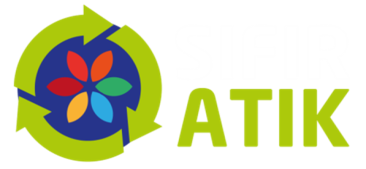 YÖNETMELİĞİ
18
8.02.2019
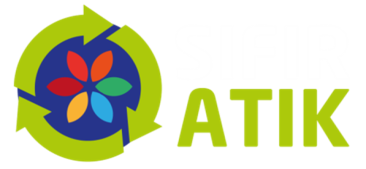 YÖNETMELİĞİ
BELEDİYELER İÇİN PUANLAMA KRİTERLERİ
19
8.02.2019
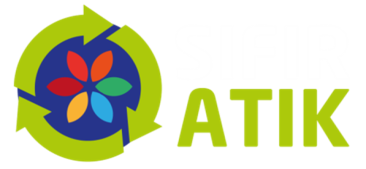 SIFIR ATIK BELGESİNE SAHİP YERLERİN DENETİMİ VE İZLENMESİ
YÖNETMELİĞİ
Sıfır atık belgesine sahip yerler il müdürlükleri tarafından 2 yılda 1 olmak üzere denetlenir.

Yapılan denetimlerde, belge sahibi yerlerin bu Yönetmelikte belirlenmiş belge esaslarına ve kriterlerine uygun olarak faaliyetlerini sürdürüp sürdürmediği kontrol edilir.
20
8.02.2019
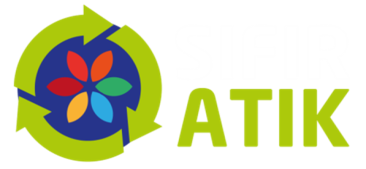 SIFIR ATIK BELGESİNE SAHİP YERLERİN DENETİMİ VE İZLENMESİ
YÖNETMELİĞİ
Sıfır atık bilgi sistemi üzerinden yapılması gereken beyanları yapmayanlar ile denetimler sırasında sıfır atık yönetim sistemini uygulamadığı ve daha önce yapılan derecelendirme üzerinden verilen belgenin sürekliliğini sağlamadığı tespit edilen yerler uyarılarak en fazla 3 (üç) ay  iyileştirme süresi verilir. 

Gerekli iyileştirmenin  mevcut belge seviyesinin sürekliliğini sağlayacak düzeyde olmadığı tespit edilen yerler, yeniden derecelendirilerek  durumuna uygun seviyede sıfır atık belgesi düzenlenir.  

Gerekli iyileştirmenin yapılmadığı  tespit edilen yerlerin sıfır atık belgeleri iptal edilir.
21
8.02.2019
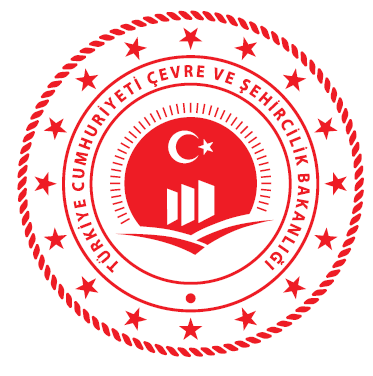 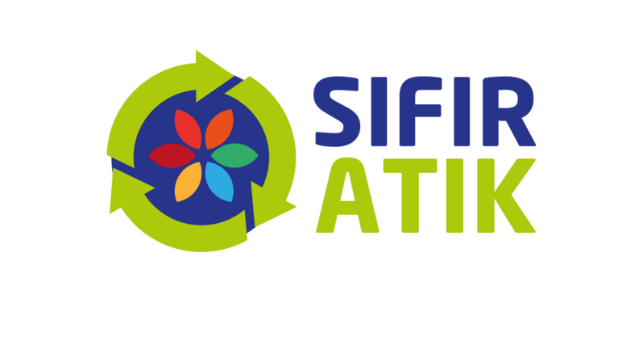 Arz ederim.
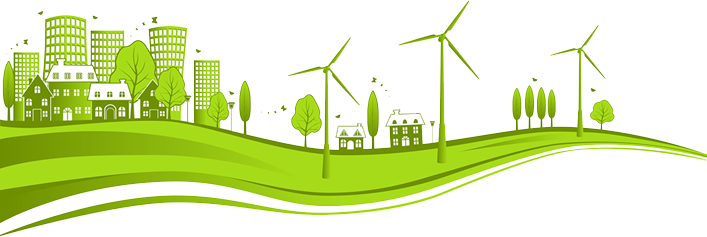 22
8.02.2019